Eastern Maine Medical Center
Provider Cerner Education Session #6
Dr. Michael Ross
03.21.2019
Test Patients for Use
Go to Ambulatory organizer/Home

Search for Douglas, James in the calendar; you will see his calendar filled with test patients. 

Pick a test patient from the schedule for use today.

We will use this as a source of Test patient’s with Ambulatory encounters for future sessions as well.
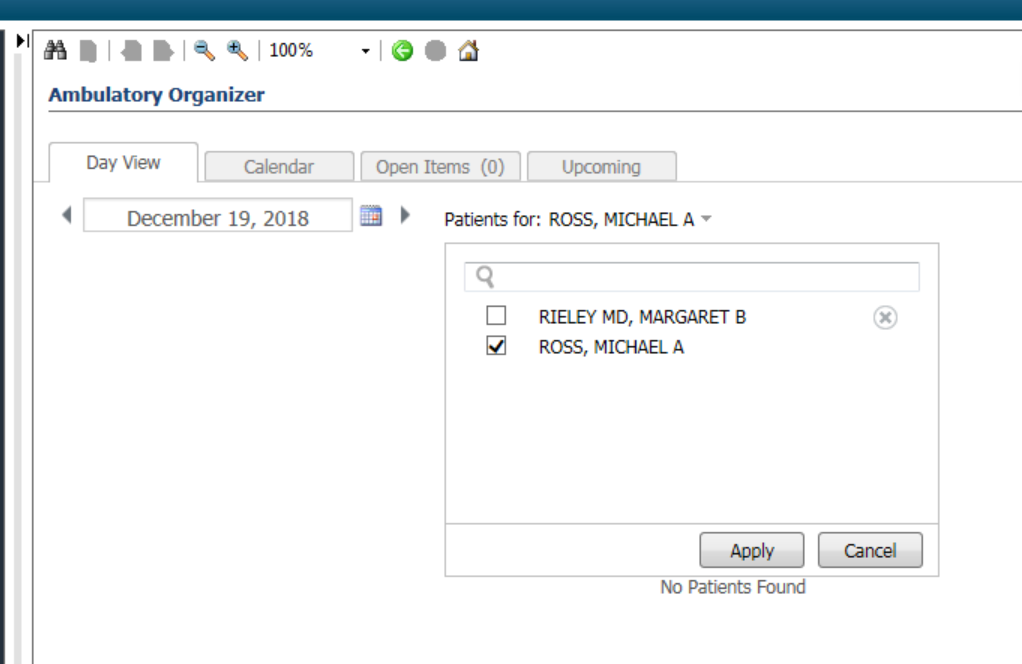 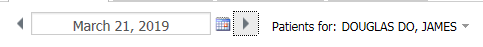 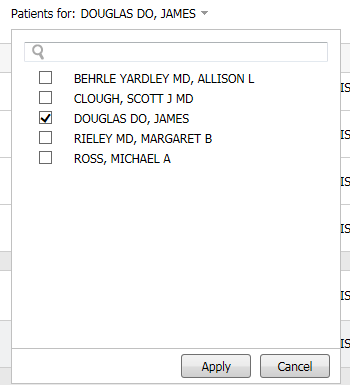 Provider Cerner Education Session 6
03.21.2019
2
Overview:
Todays class:

Recommendations M-page component

Patient Care Advisor

Dynamic Worklist
Next class (our final class!)

Review areas where Survey reveals ongoing challenge

Open session for questions

Sneak Peak of what is to come from Cerner in the future!
Provider Cerner Education Session 6
03.21.2019
3
Recommendations and PCA:
Recommendations helps manage patient preventive and condition care.  It allows for real-time notification of health screening, prevention, and management of diseases for patients based on various elements such as age, risk factors, gender, documented conditions, and documented procedures.
Preventive Care Advisor allows clinicians to see a Medicare patient's eligible Preventive Services according to CMS records. The view displays both eligible and future eligible Preventive Services. All services are checked again within Millennium to ensure no current orders or charges could affect eligibility.
Both of these Items work together within the Recommendations component to provide guidance on preventative care.
The Vision:
Provider Cerner Education Session 6
03.21.2019
4
About Recommendations:
Preferred workflow for addressing patient care recommendations
Fully loaded visits
preventative services
Supporting highest level of quality care delivery
Localized and Owned by us (Northern Light Build)
Have specific actions that can/cannot be taken (and associated limitations)
Current build is an amalgamation of metrics from Centricity, Allscripts, Old Cerner newer Cerner build.
Continued cleanup by System recommendations workgroup; new metrics from the System Primary Care Improvement Group.
Provider Cerner Education Session 6
03.21.2019
5
Workflow: Active Recommendations
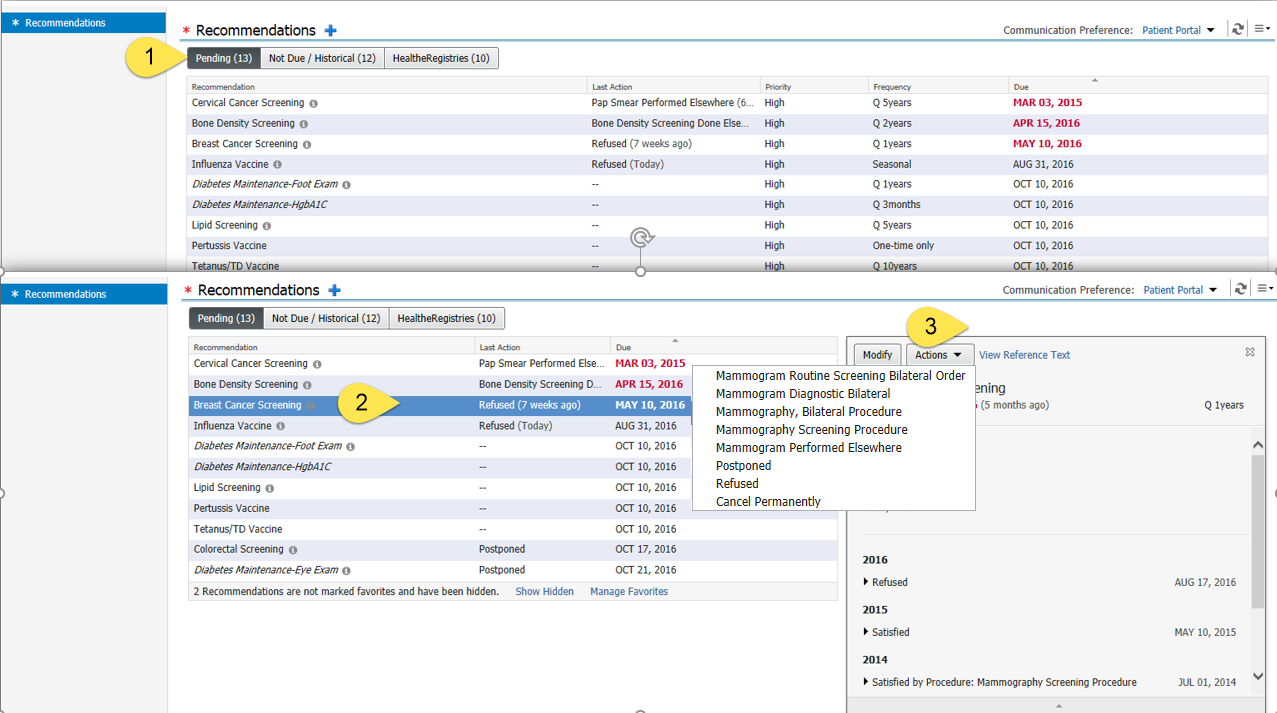 Provider Cerner Education Session 6
03.21.2019
6
Workflow: Recommendations Review:
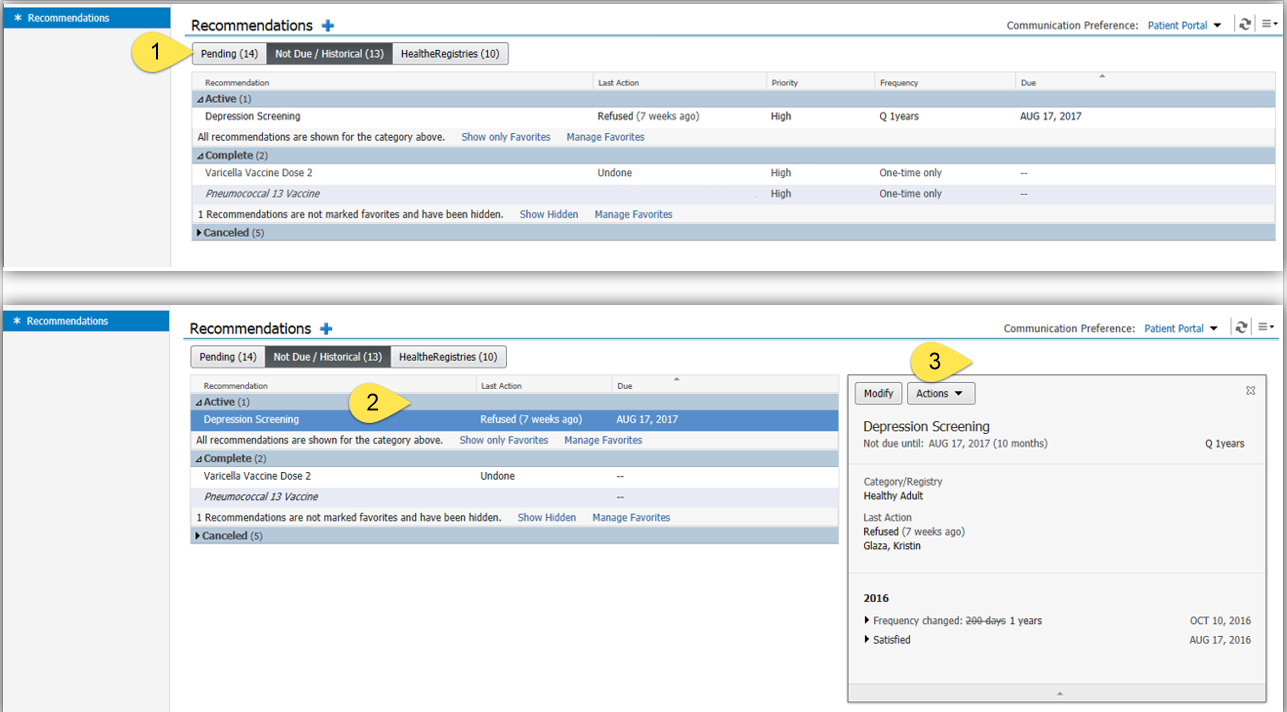 Provider Cerner Education Session 6
03.21.2019
7
Wellness visit Recommendations:
Provides both follow-up and this visit options:
Full satisfier for visit billing; partial satisfier for next scheduled appointment.
8
Provider Cerner Education Session 6
03.21.2019
Colon Cancer Screening…
Yes.
We Know.
Right now, our incoming colonoscopies do not satisfy the screening automatically.
Right now, you cannot order a colonoscopy from the recommendation.
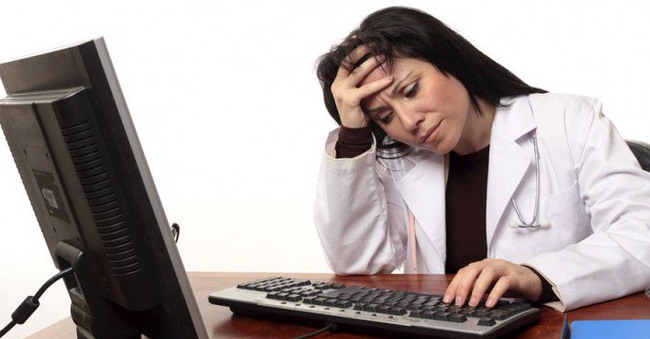 Provider Cerner Education Session 6
03.21.2019
9
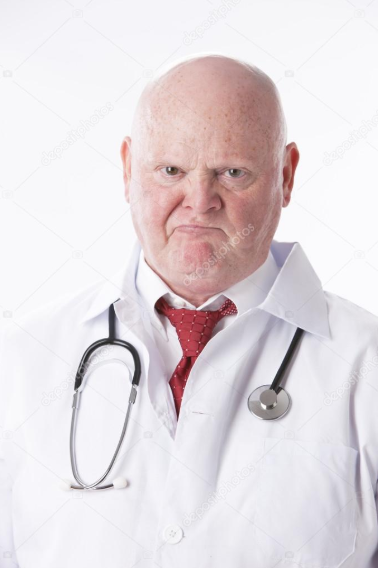 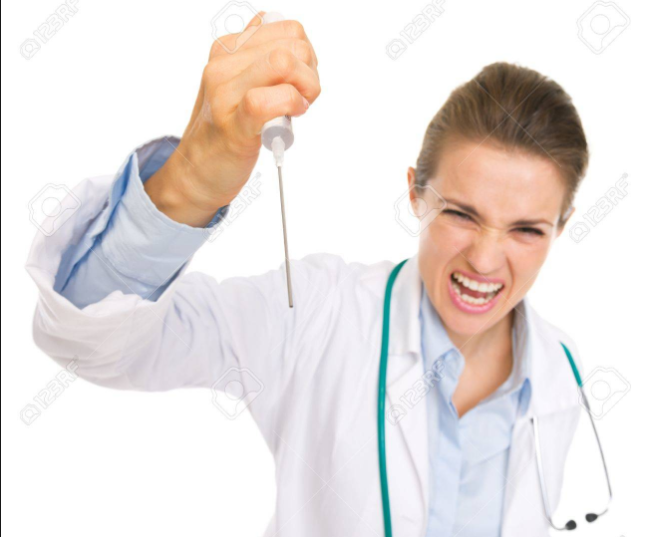 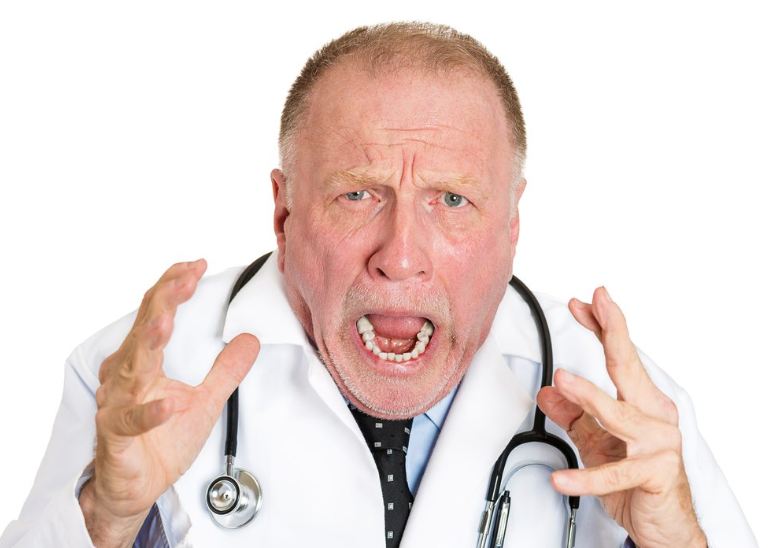 Everyone is working on it.  We promise.
10
Provider Cerner Education Session 6
03.21.2019
Modifying a time interval between recommendations:
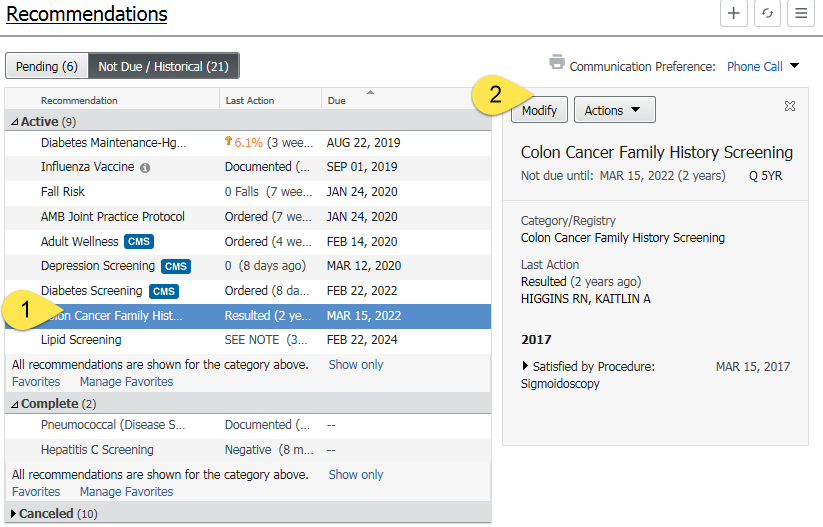 Can be done at anytime (not just during a visit)
Best to do during results review
Indicate within the recommendation:
Next screening due
Reason
Comment (finding)
Provider Cerner Education Session 6
03.21.2019
11
Recommendations: Adult
Provider Cerner Education Session 6
03.21.2019
12
Recommendations: Adult
Provider Cerner Education Session 6
03.21.2019
13
Recommendations: Adult
Provider Cerner Education Session 6
03.21.2019
14
Recommendations: Adult
Provider Cerner Education Session 6
03.21.2019
15
Recommendations: Pediatrics
Provider Cerner Education Session 6
03.21.2019
16
Recommendations: Pediatrics
Provider Cerner Education Session 6
03.21.2019
17
About the Preventative Care Advisor:
Real-time query to CMS database validates Medicare eligibility for preventive services; displays eligible and future services for a charge within the last 6 months.
Services are checked again within Millennium to ensure no current orders or charges could affect eligibility.  Typical lag time: 5 days
Clinician can order directly from workflow view
Summary of screenings due are included on all patient visit Summary. 
 
Consistent workflow with Recommendations allow other recommendations to be incorporated into the same workflow.  

BUG: refresh issue
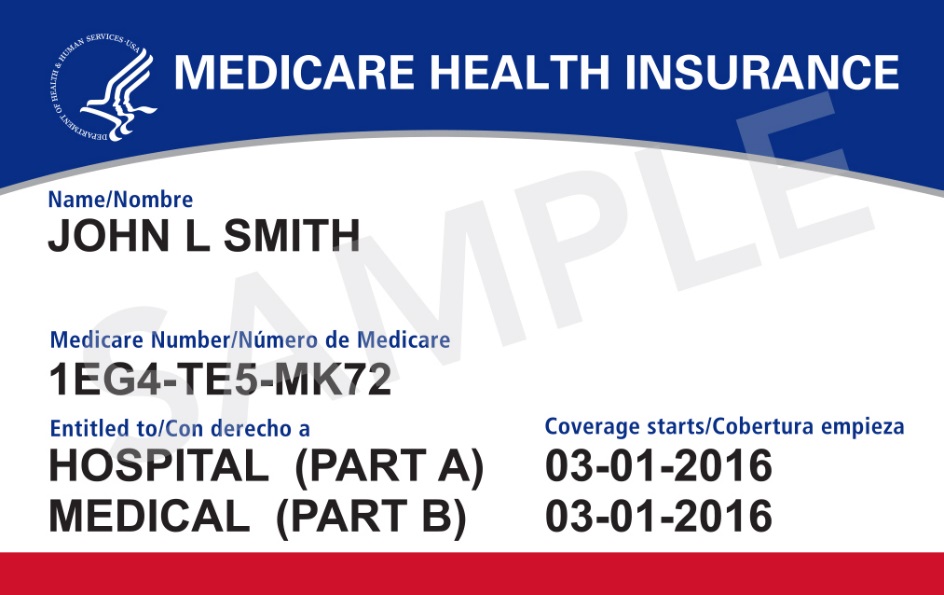 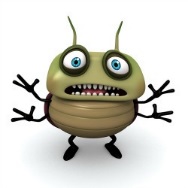 18
Provider Cerner Education Session 6
03.21.2019
Provider Cerner Education Session 6
03.21.2019
19
PCA-Specific Recommendations:
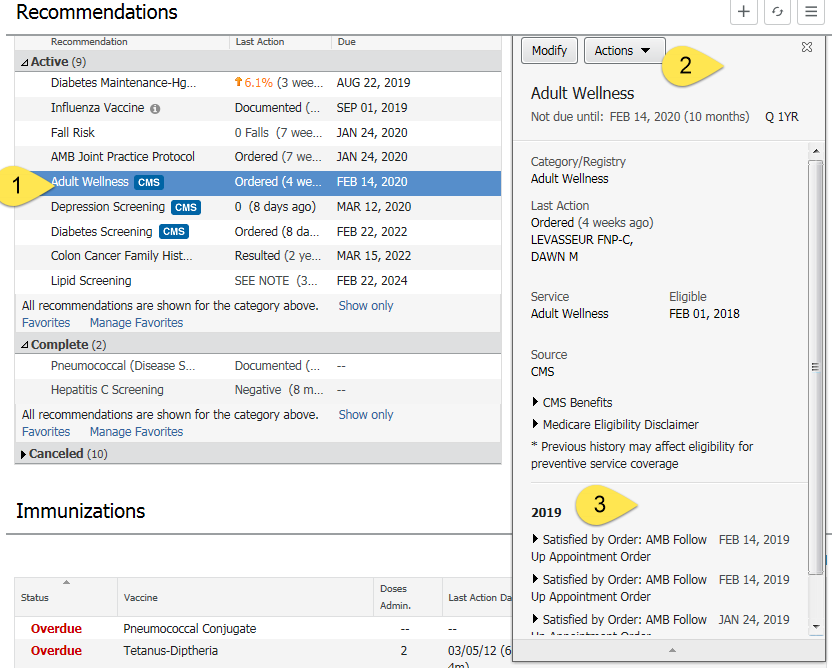 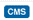 Always indicated by
Same actions as standard recommendations 
Expandable to yield prior history of screenings
Provider Cerner Education Session 6
03.21.2019
20
Preventative-Care-Advisor Specific Recommendations
21
Provider Cerner Education Session 6
03.21.2019
Dynamic Worklist:
Dynamic Worklist is a user-level query tool designed to query patients with multiple different criteria: 
Conditions
Results
Orders
Appointment types
Age
Sex
Clinicians use the Dynamic Worklist to identify subsets of patients in PowerChart, gather relevant information about them, and act upon those findings.
Think of Dynamic worklists like a “Mini-Registry”
Provider Cerner Education Session 6
03.21.2019
22
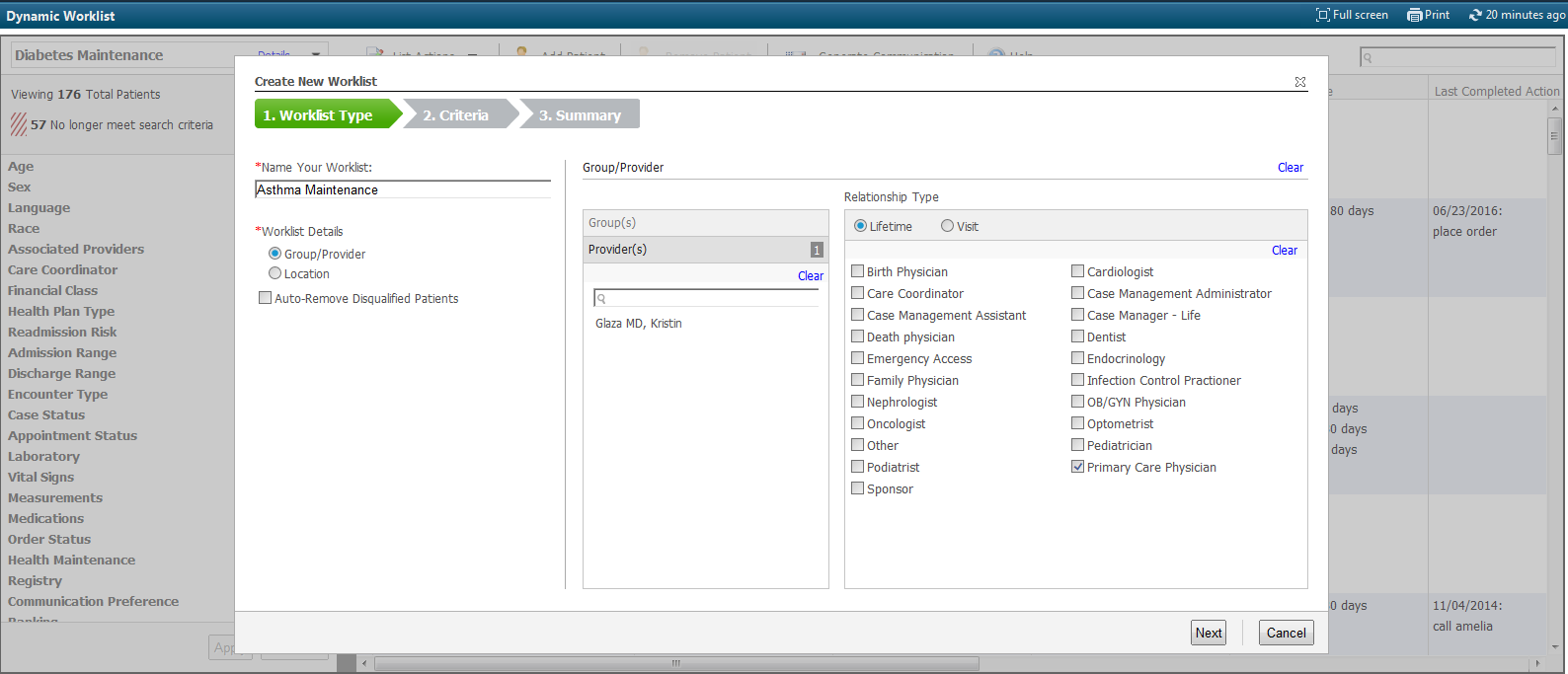 Provider Cerner Education Session 6
03.21.2019
23
Limited, specific problems/conditions:
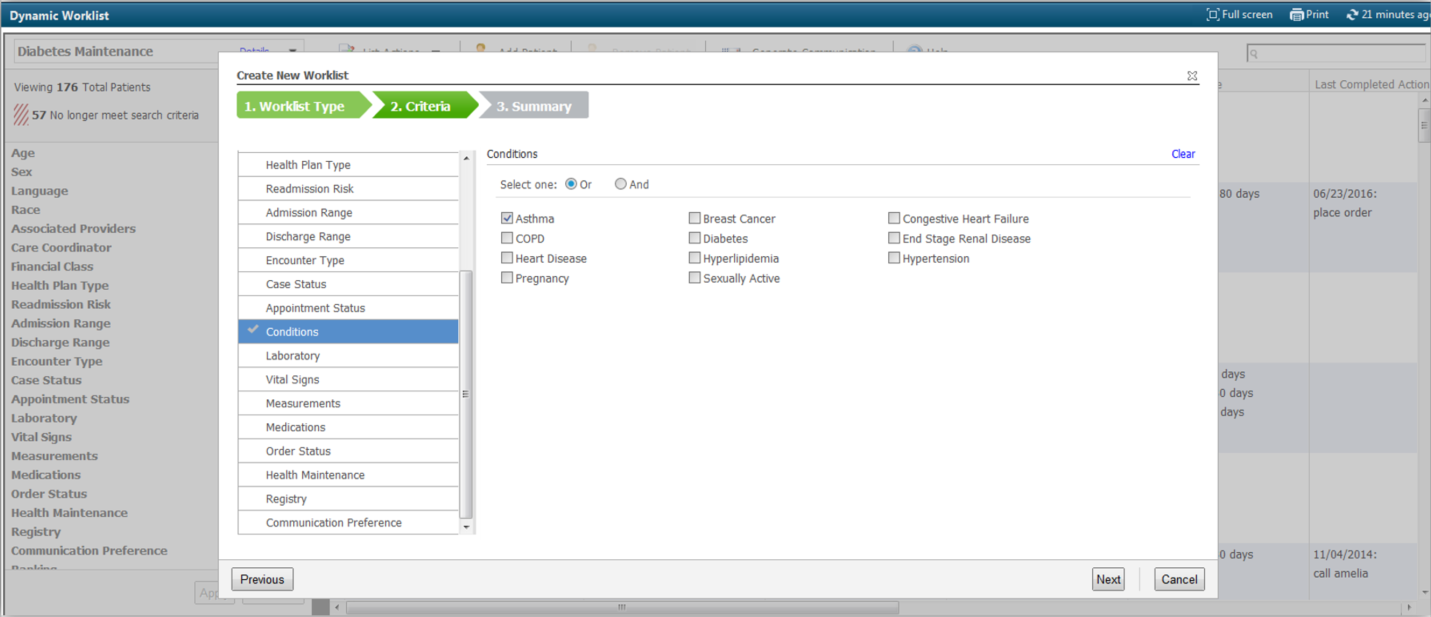 Provider Cerner Education Session 6
03.21.2019
24
Queries return:
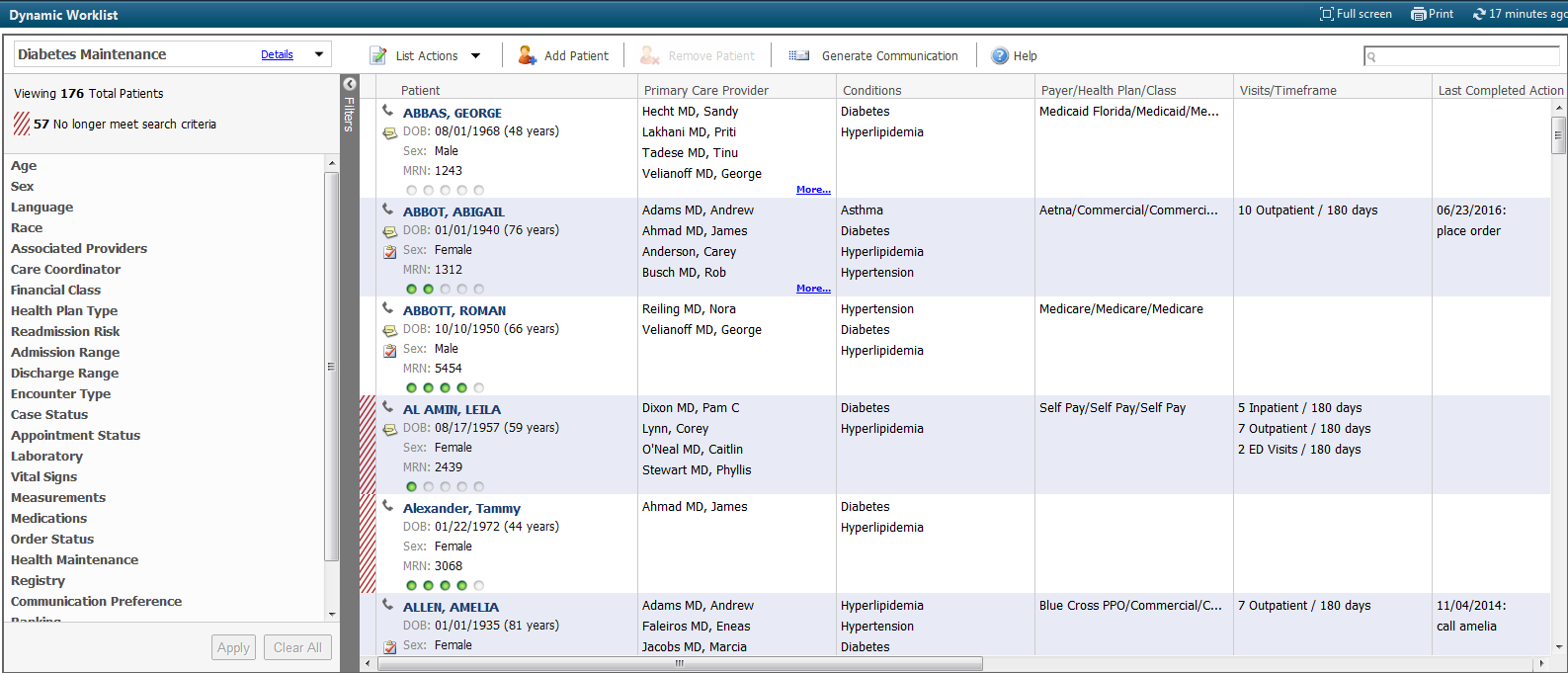 Provider Cerner Education Session 6
03.21.2019
25
Links to the Chart:
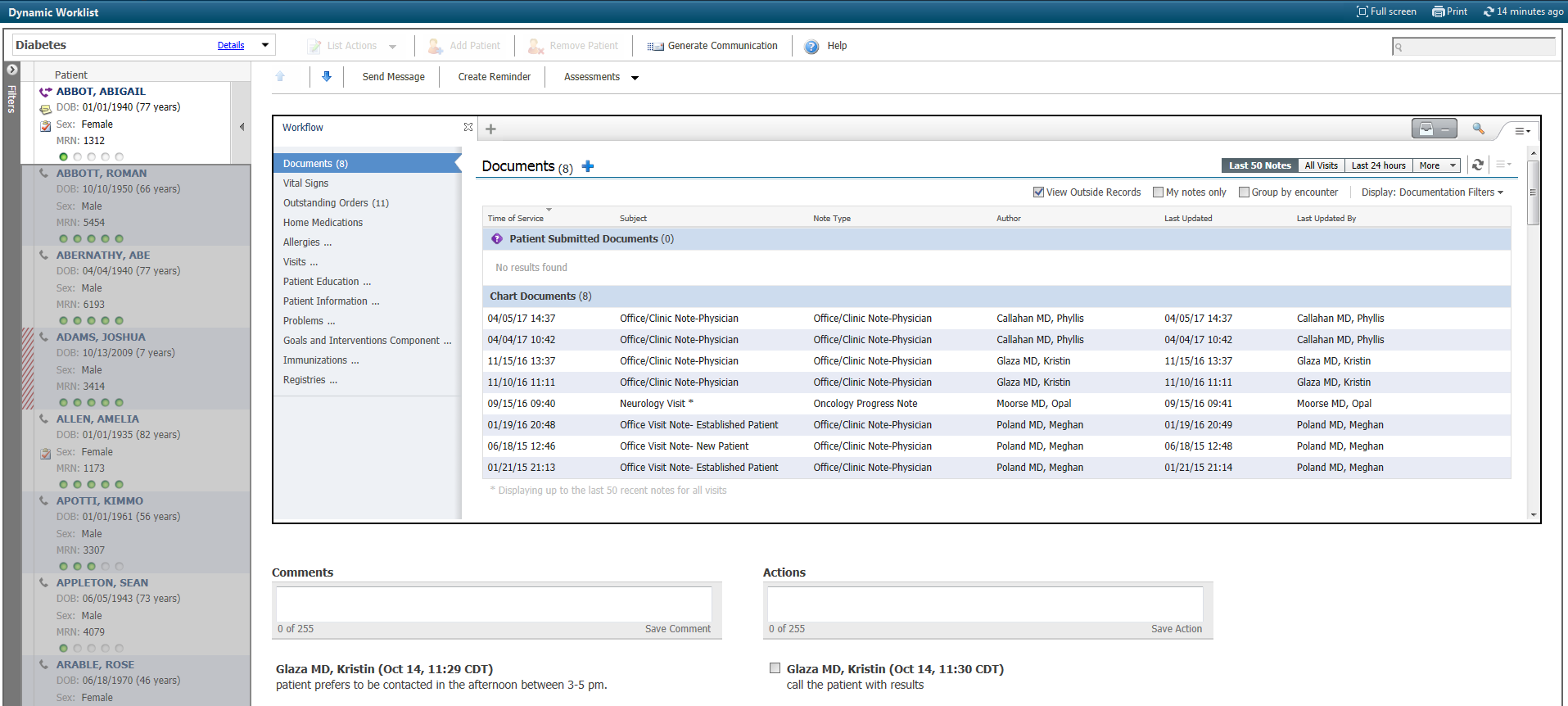 Provider Cerner Education Session 6
03.21.2019
26
Dynamic Worklist: Creating Patient Communication
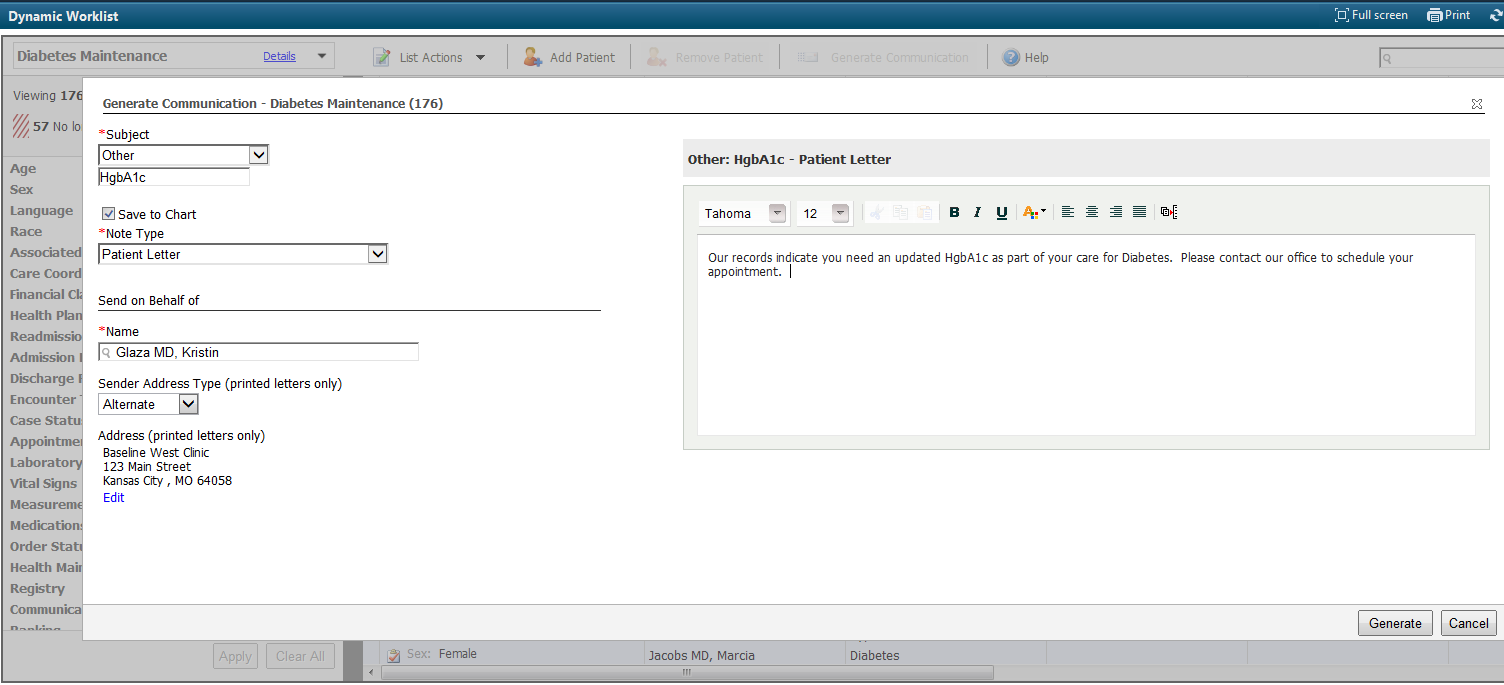 Provider Cerner Education Session 6
03.21.2019
27
Survey results:  Pre-Education, Dec 20, 2018 (Baseline)
Provider Cerner Education Session 6
03.21.2019
28
Survey results: 5th Educational Session, March 20, 2019
Provider Cerner Education Session 6
03.21.2019
29